Concussion Biomechanics, Pathophysiology, and SLP role in clinical Management
CDS 663 Winter 2021
Concussion 101 
Epidemiology 
Biomechanics of concussion 
Neurometabolic cascade 
Connecting the physiological change to clinical symptoms 
Clinical treatment of concussion 
Acute vs persistent stage (PCS) 
Identifying multidisciplinary concussion management team members 
Role of the SLP
Outline
(Marar, McIlvain, Fields, & Comstock, 2012)
(Giza & Kutcher, 2014)
(Gonzalez & Walker, 2011)
(Marar et al., 2012)
(Myer et al., 2015)
Definition: 

The application of biomechanical force to the head and/or neck via linear and/or rotational acceleration that leads to observable changes in cognitive, somatic, and neurobehavioral functioning
If force results in concussion, why don’t woodpeckers sustain them?
FORCE = MASS X ACCELERATION
Three Specific Factors:
Small brain size and mass 
Short duration of impact 
Orientation of the brain within the woodpecker skull
(Wang et al., 2011)
(Gibson, 2006)
(Wang et al., 2011)
(Wang et al., 2011)
Keys to the Biomechanics of Concussion
Force = Mass X Acceleration
Human brain = 1400 g
 Given fixed mass, force applied increases as acceleration increases 

Impact duration 
As duration increases, applied force decreases 
 Tolerable acceleration range of human impact: 80-160 g
Impulse Magnitude 

Force during the impact / Duration of the impact
That’s why helmets are important: 

Prevent skull fractures 
Reduce direct energy transfer resulting from skull-to-skull contact
Reduce the rate of head acceleration by increasing impact duration, thus reducing force to the head 
Style - Danish Bike Helmet
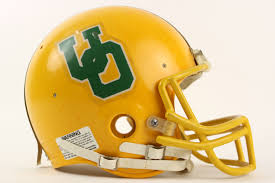 Effective Mass
(Broglio, Surma, & Ashton-Miller, 2012)
The principle of effective mass in the wild: 

HALO Concussion Collar
Neurometabolic Cascade of Concussion
stages of the cascade
(Giza & Hovda, 2014)
Glutamate is the primary excitatory neurotransmitter in the CNS
Application of force triggers mass release of glutamate – significantly depolarizes the axon 
Depolarization: 
K+ ions pumped out of the neuron 
 Na+ and Ca+ ions pumped in
Ionic flux and mass release of glutamate
Energy crisis
Hyperglycolysis to restore homeostasis 
Over-pumping of sodium-potassium ion channels quickly burns through the neuron’s energy reserve 
“Uncoupling” of glucose metabolism and cerebral blood flow (CBF)
Demand goes up, supply goes down 
Very significant as the brain accounts for 15% of total body metabolism 
Metabolism further exacerbated by the accumulation of calcium in the mitochondria 
“Spreading depression”
(Giza & Hovda, 2014)
Cytoskeletal damage and axonal dysfunction
(Giza & Hovda, 2014)
[Speaker Notes: 1. Signal strikes and leads to depolarization and action potentials 
2. Ionic flux – mass release of glutamate – sneaks through the AMPA channel, kicks out the magnesium blocking the NMDA channel to allow a larger flow of glutamate through this pore. 
3. Potassium efflux, sodium and calcium influx 
4. Increased pumping to return cell to homeostasis which leads to…
5. Hyperglycoloysis – initial spike in the production of energy to support the pumps 
6/7. Combination of decreased blood flow and accumulation of calcium in the mitochondria causes the neuron to reach a state of prolonged depression where ATP cannot be produced 
8. Calcium influx along the axon interferes with axonal functioning and damages the integrity of the axonal structure. 


Point out importance of NMDA and AMPA receptors:
NMDA receptors have huge pores! Many different ions easily travel through when their opened like our friends K+, Na+, and Ca+ 
NMDA receptors are closed at resting membrane potential because Mg blocks the channel 
A voltage change is required to open NMDA receptors 
However, AMPA pores provide a simpler and faster receptor for glutamate to bind to and open the pore 
Therefore, Na+ will rush in through the AMPA channel, kick out the Mg that is blocking the NMDA receptors, and create a voltage change to open the NMDA floodgates 
Important side note not seen in the picture: glycine must be present in the extracellular space for NMDA to open
 
In short, for NMDA to open, there must be:
Deplorization that induces a voltage change 
Glycine in the extracellular space]
Early events of the neurometabolic Cascade
Recovery of glucose metabolism and CBF 
Delayed cell death 
Chronic alterations in neurotransmission 
Axonal disconnection
Late events of the neurometabolic Cascade
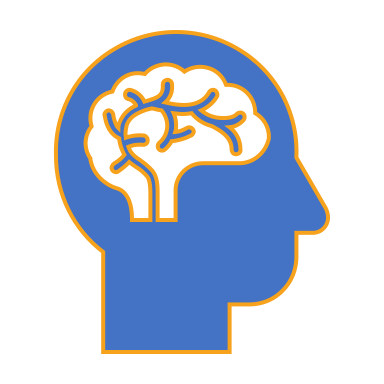 Symptom Clusters
More recent research suggests there are 6 symptom clusters (Lumba-Brown, 2019, Harmon, 2019)
Headache-Migraine Symptom Cluster
Cognitive Symptom Cluster
Anxiety-Mood Symptom Cluster
Ocular-Motor Symptom Cluster
Vestibular Symptom Cluster
Sleep Symptom Cluster
Occurs in 10-15% of the 1.6-3.8 million annual concussion cases
Shift in literature to use the term “Persistent Concussion Symptoms” instead of “Post Concussion Syndrome”
General consensus between DSM-IV and ICD-10 in diagnostic criteria of PCS
Defined as the presence of three or more persistent symptoms for at least three months following the injury
PCS Defined
There are many mediators of cognitive symptoms responsible for persistent effects
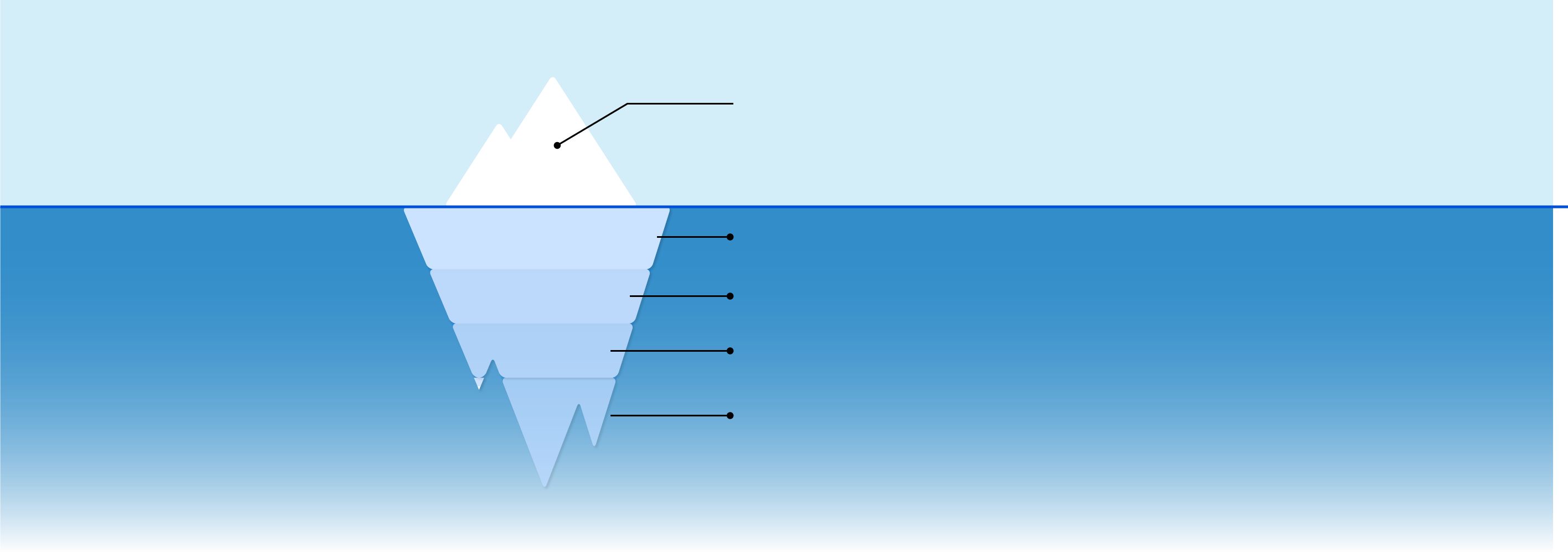 Attention, memory, executive functions: What SLPS focus on
COGNITIVE SYMPTOMS
IATROGENIC
FACTORS
Incorrect diagnosis (cervicogenic), over-investigation/over-testing, over treating
Creates expectation of lasting symptoms
COMORBID
CONDITIONS
Depression, anxiety, PTSD, chronic pain, fatigue, sleep disturbance
All can contribute to maintenance of PCS
PSYCHOLOGICAL
FACTORS
Expectation as etiology, recall bias good old days, perception of little/no control, symptom-focused hypervigilance,  personal gain
PRE-INJURY
FACTORS
Diminished resilience (self-efficacy, optimism & positive emotions, positive
reframing of negative thoughts, social support, sense of purpose in life), 
Personality characteristics (neuroticism, low self-esteem, poor coping)
Previous concussions; Maternal hx of migraines
Our interventions must address the key issues beneath the surface
McKay Moore Sohlberg, PhD, CCC-SLP
Biopsychosocial Conceptualization of PCS presented by Silverberg & Iverson (2011)
Pre-Injury 			Injury Related			Post-Injury
 										(3-12+ months)
Individual factors:
Genetics 
Development
Social 
Psychological
Psychological response to injury
Coping skills 
Nocebo effect
Iatrogenic factors
Misattribution
Alteration of brain physiology
Symptom severity  
Context of injury
(Kenzie et al., 2017)
Slocum Orthopedics – Dr. Michael Koester
Medical evaluation
ImPACT testing
Symptom evaluation
Identification of risk factors
Physical Therapy 
(Cooperative Performance and Rehabilitation)

Vestibular rehabilitation
Slocum Orthopedics – Dr. Ryann Watson-Stites
Neuropsychological testing
Symptom evaluation 
Identification of risk factors 
Triage
Cognitive Rehab (HEDCO)

Learning supports
Cognitive strategies
Goal setting
School Coordination (CBIRT)

School education
Accommodations
504Plan/IEP oversight
Mental Health
(Strong Behavioral Health)

Cognitive Behavioral Therapy to address:
Anxiety/depression
Pain management
Sleep support
Neurology

Chronic symptom management
Headache management
Acute Phase
Prolonged
15% with prolonged symptoms
Chronic
100% of 
concussion patients
2% with long-term sequelae
NOW
> 1 year
0-8 weeks
> 8 weeks
Early Management Phase
Acute Phase
Our Goal
Prolonged
Chronic
100% of 
concussion patients
5% with prolonged symptoms
80% of 
concussion patients
<2% with long-term sequelae
> 8 weeks
2-8 weeks
> 1 year
0-10 days
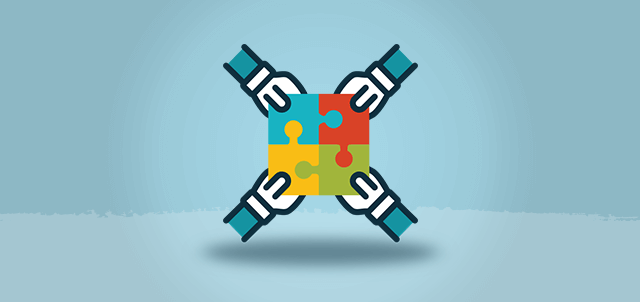 Requirements for an integrated, coordinated team:
Designated lead
Range of necessary disciplines
Providers interested in concussion
Shared consent
System for reviewing progress
How SLPs can Treat PCS
Literature Influences 
Proposed treatment model
Literature Sources for Adolescent Concussion Management
Four Specific Sources:
Position statements on school concussion management 
Neuropsychology treatment literature 
Adult cognitive rehabilitation delivered by SLPs
Pediatric cognitive rehabilitation delivered by SLPs
Return-to-Learn (RTL) Guidelines

Gradual return to activity (Dachtyl & Morales, 2017; Gioia, 2016; Halstead et al., 2013; Hossler et al., 2014; McAvoy et al., 2018) 
Avoid total cognitive rest (Dachtyl & Morales, 2017; Halstead et al., 2013; Hossler et al., 2014)
Early identification and implementation of academic accommodations and monitoring of symptom resolution (Brown, O’Brien, Knollman-Porter, & Wallace, 2019; Dachtyl & Morales, 2017; Gioia, 2016; Halstead et al., 2013; Hossler et al., 2014; McAvoy et al., 2018)
1. Position Statements on School Concussion Management
RTL Stages
1-3 classes with consistent rest breaks; no tests or homework
Attend most classes with 2-3 rest breaks; no tests; minimal homework
Full schedule; no rest breaks; begin to address make-up work
Attend all classes with 1-2 rest breaks; quizzes, moderate homework
Attend all classes with 0-1 rest breaks; modified tests; all homework
Gioia (2016)
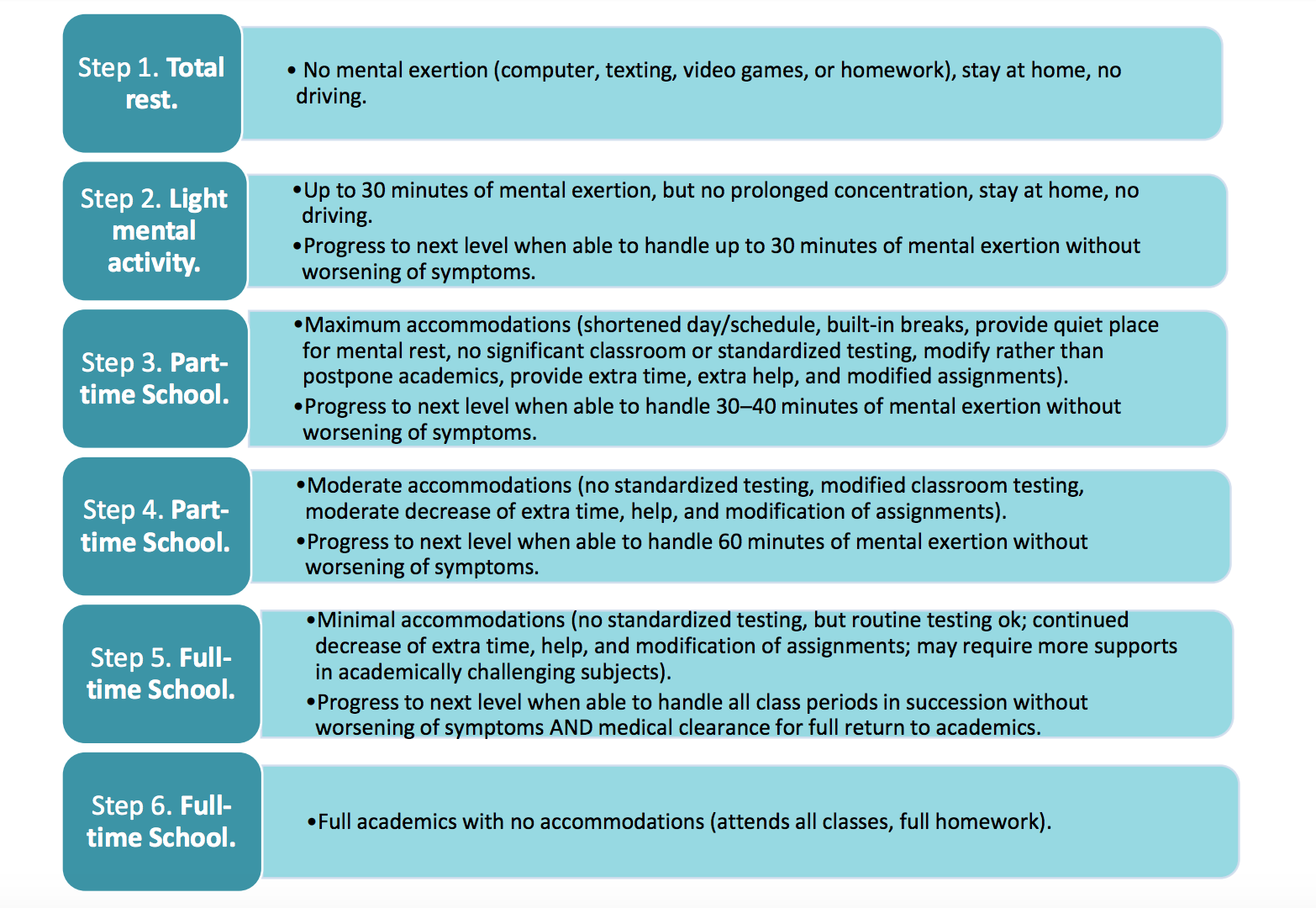 https://cbirt.org/sites/cbirt.org/files/resources/return_to_academcs.pdf
Multidisciplinary Participation

Communication between medical and school personnel (Brown et al., 2019; Gioia, 2016; Halstead et al., 2013; Knollman-Porter, Constantinidou, Beardslee, & Dailey, 2019; Knollman-Porter, Constantinidou, & Hutchinson Marron, 2014; McAvoy et al., 2018)
Staff education on nature of concussion and methods to support students during recovery (Dachtyl & Morales, 2017; Gioia et al., 2016; Romm et al., 2018)
SLPs have been identified to fulfill various roles on concussion management teams (Brown et al., 2019; Dachtyl & Morales, 2017; Hardin & Kelly, 2019; Ketcham et al., 2017; Knollman-Porter et al., 2019, 2014; Salvatore & Fjordbak, 2011)
1. Position Statements on School Concussion Management
2. Neuropsychology Treatment Literature
Treatment components
iatrogenesis
Psychoeducation emphasizing support and reassurance for recovery (McNally et al., 2018; Ponsford et al., 2001; Scheenen, Visser-Keizer, Van Der Naalt, & Spikman, 2017)
Areas to target:
Behavioral health
Increase in activity 
Cognitive restructuring 
Coping skills
Facilitating the expectation or context for illness (Kirkwood, Peterson, Connery, Baker, & Forster, 2016)
Over-testing 
Pathologizing 
“Identity as disability”
3. Adult Cognitive Rehabilitation Delivered by SLPs
(Cooper et al., 2016; Sohlberg et al., 2014; Tiersky et al., 2005; Trebla-Barna et al., 2016; Twamley et al., 2014; Williams-Butler & Cantu, 2019)
4. Pediatric Cognitive Rehabilitation Delivered by SLPs
(Laatsch et al., 2007; Limond & Leeke, 2005)
proposed treatment model
Personalized and dynamic approach to managing PCS
Three phases:
Treatment Set Up
Implementation of Treatment 
Discharge Plan
Treatment set Up
Key motivational interviewing questions for adolescent clients:
What do you want to change about school right now?
What do you think is getting in the way?
What aspects of school are going well?
Goal Formation
GAS Example
GAS example
GAS Example
Implementation of Treatment
cognitive strategies
Pyschoeducation
Metacognitive strategies 
ATC
Concussion symptoms and expectations for recovery 
Importance of maintaining activity level 
Identification of negative thinking patterns (CBT approaches)
Sleep hygiene
Cognitive Strategies
Types of MSI
Types of ATC
Internal self talk/verbal mediation to reauditorize information 
Reading comprehension/retention strategies 
Prediction
Task planning sequence 
Test study strategies 
Visualization 
Mood regulation
Paper planner/Calendar app 
Task initiation chart 
Smart pen for lectures 
Apple iOS screen time feature corresponding to homework completion
Implementation of Treatment
Discharge Plan
When to discharge:
Consider improvements on assessments/questionnaires
Use weekly data collection to highlight sustained progress on goal 
Consider client’s ability to generalize strategy use and progress on goal to other functional tasks
Discharge Plan
When preparing client for discharge:
Encourage client independence and ability to self-monitor
Encourage client ability to be their own clinician to reflect on performance and needs
Provide resources to reinforce concussion education and strategy use
Recommended Books on Concussion
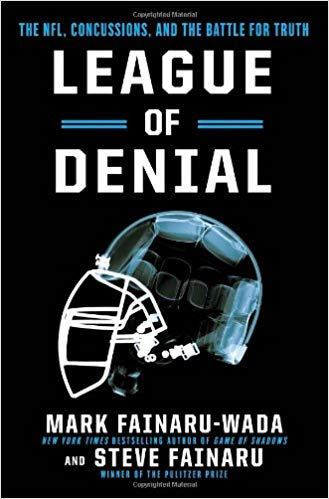 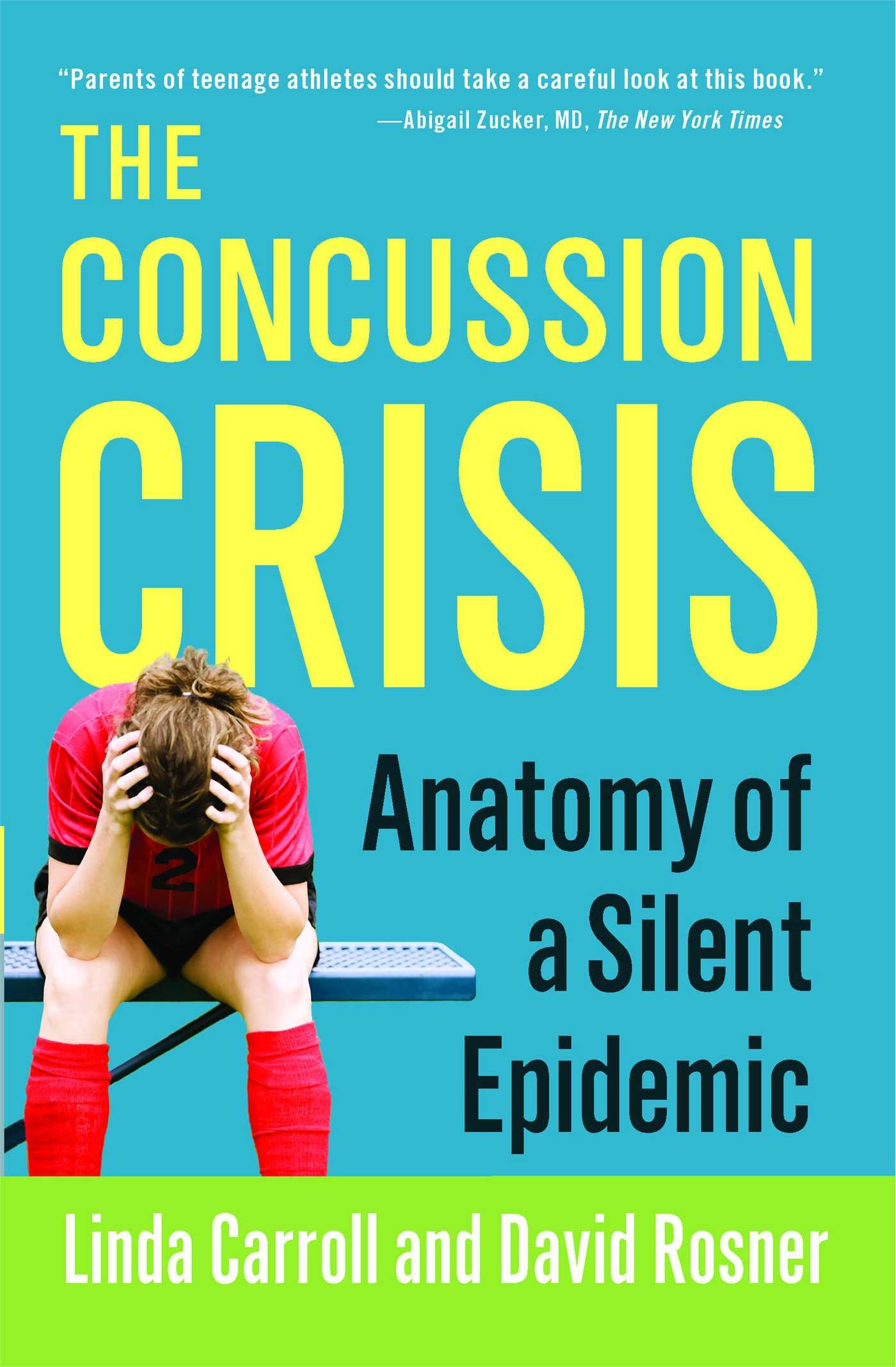 [Speaker Notes: For those who are interested:
To me, concussion is really a story with so many interesting characters and competing story lines (probably why they turned it into a movie with Will Smith). These books are great at breaking down the history of how concussion awareness made its way into the mainstream. I have copies of both if anyone is interested in borrowing. ”The Concussion Crisis” details a few individuals who battle PCS and receive treatment similar to what we do in BrICC]